にほんごJPN101
Oct. 5, 2009
(Monday)
１０月５日月曜日
ぶんぽう４ (Question words)
ぶんぽう５ (も)
にほんのぶんか
ききじょうずはなしじょうず
2
ぶんぽう
3
ぶんぽう４：	Asking for personal information, 				using question words
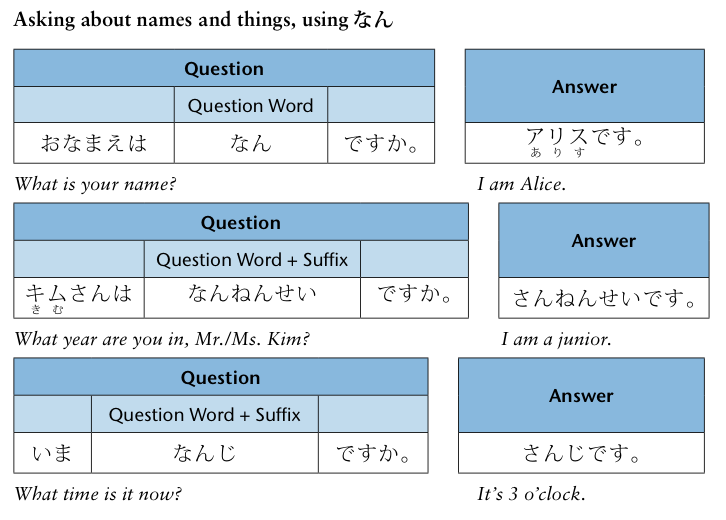 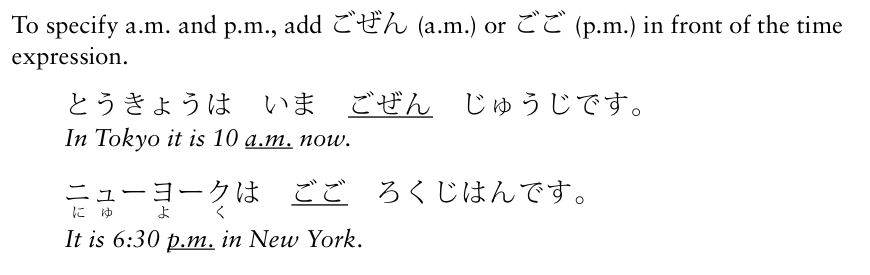 4
ぶんぽう４：	Asking for personal information, 				using question words
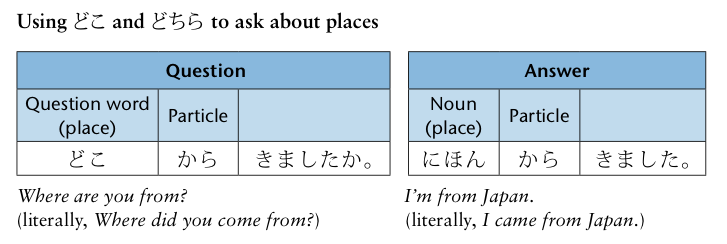 どちらから　いらっしゃいましたか。
	Where are you from?
だいがくは　どこですか。
	Where do you go to school?
5
Phonetic Rule I
A high pitch accent falls on the first mora of all question words.
		どこ
		どちら
　		なに
　		なん
		* The dictionary form「なに」'what' changes to 「なん」if the following sound is 	[t] [d], or [n], as in: 「なんといいますか」, 「なんですか」 or 「なんなり」. 		However, if the following is a counter, then 「なに」changes to 「なん」regardless 	of the following sound, as in 「なんじ」.
6
ぶんぽう５：	Using も to list and describe similarities
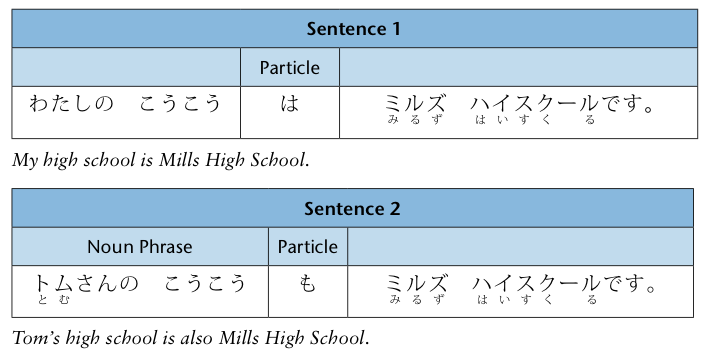 7
ぶんぽう５：	Using も to list and describe similarities
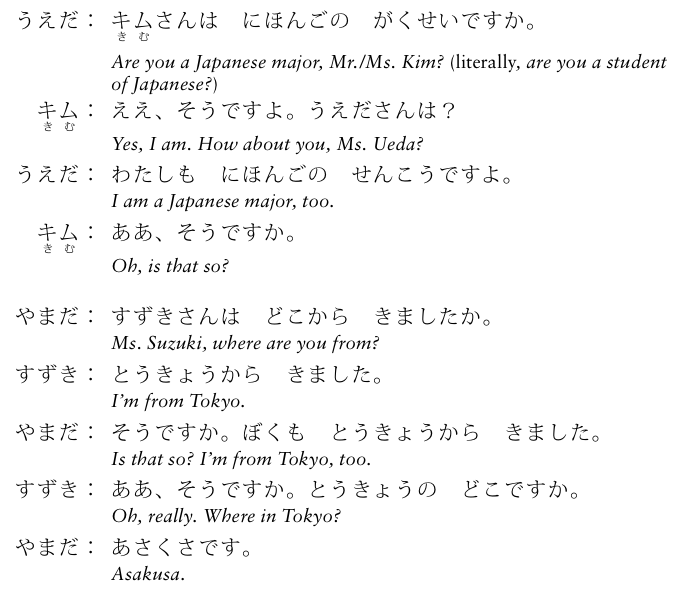 8
にほんのぶんか
9
P44-45 にほんのぶんか
First name or last name?
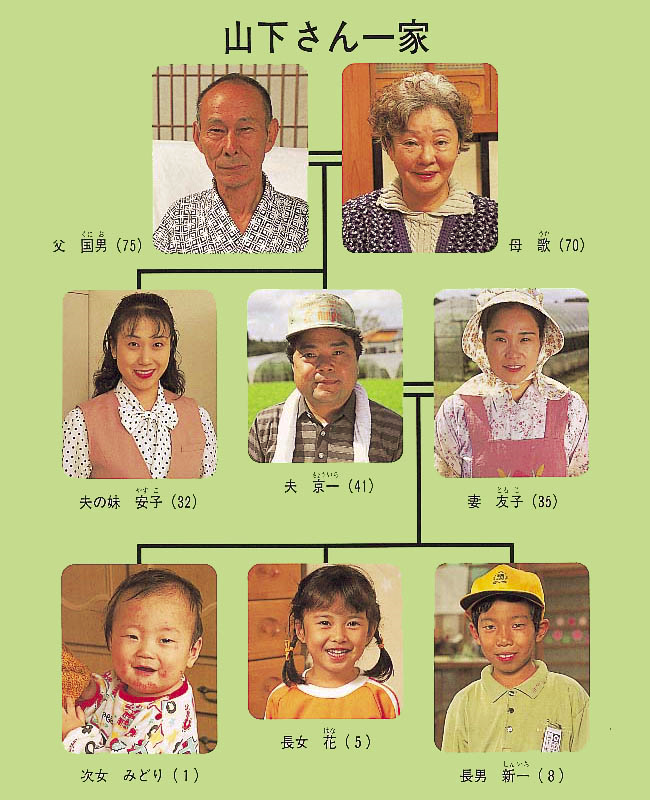 たなか
When you meet a Japanese adult…

～さん
Family settings

Senior members
おじいさん 
おばあさん 
おとうさん 
おかあさん 
おじさん
おばさん

Junior members 
～さん
～くん
～ちゃん
うた
くにお
やすこ
よしお
ともこ
はな
10
みどり
しんいち
P44-45 にほんのぶんか
Bowing? Shaking hands?
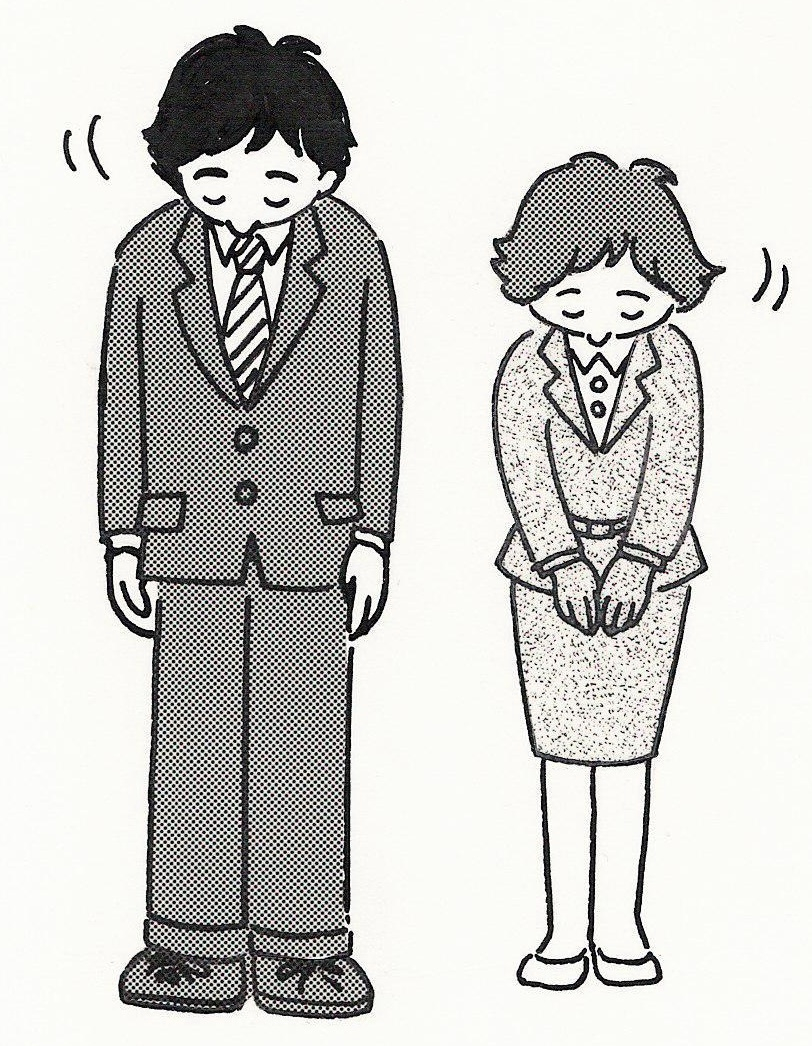 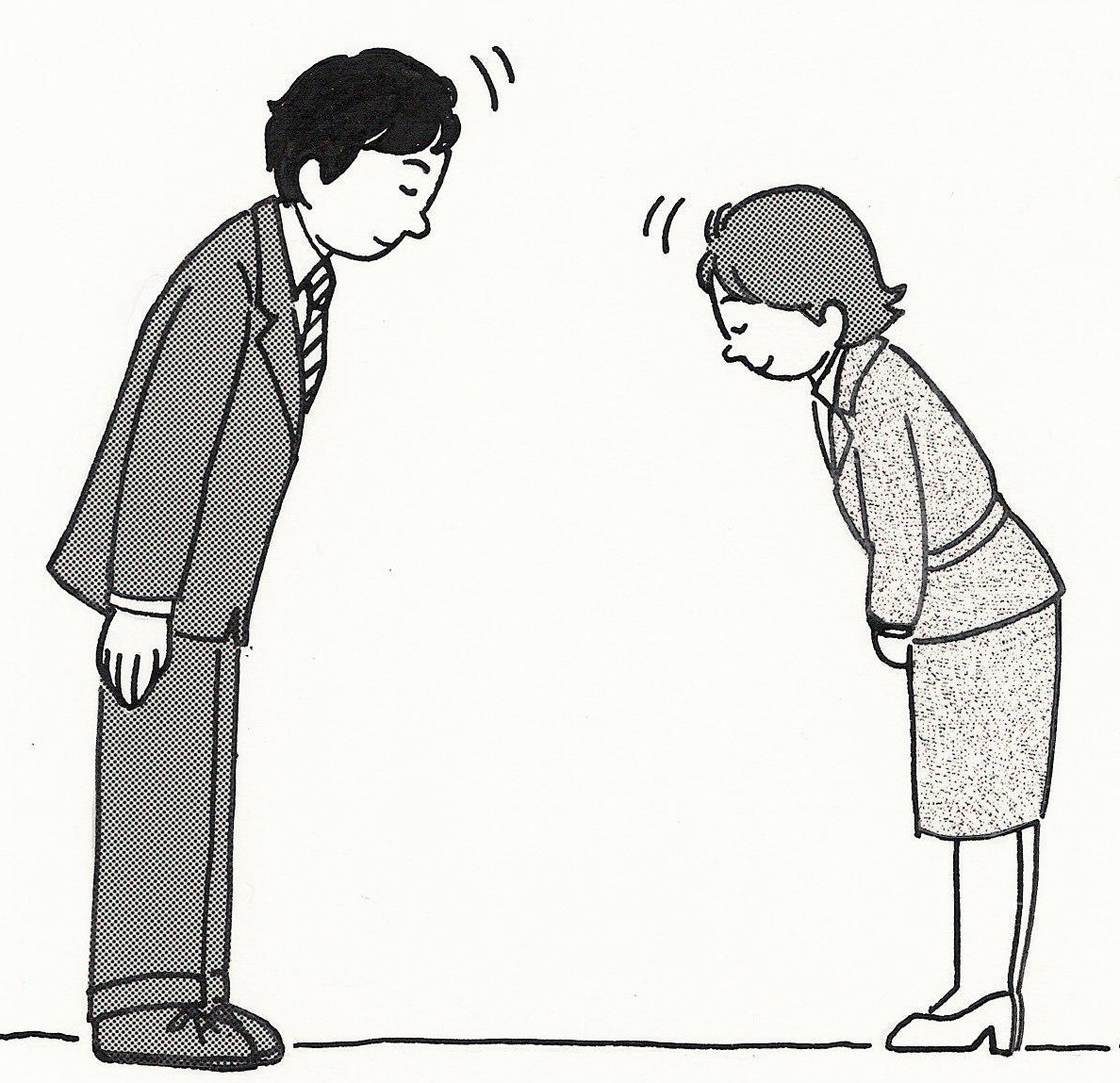 11
P44-45 にほんのぶんか
名刺（めいし） Business cards
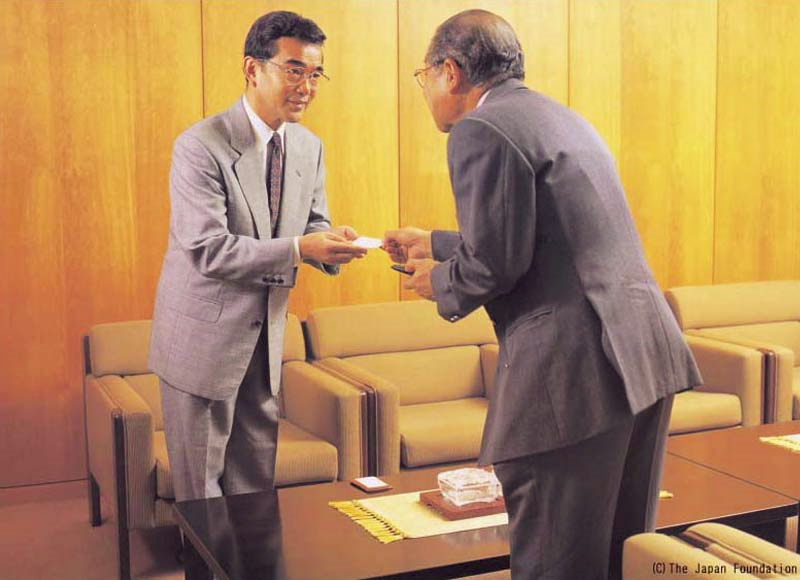 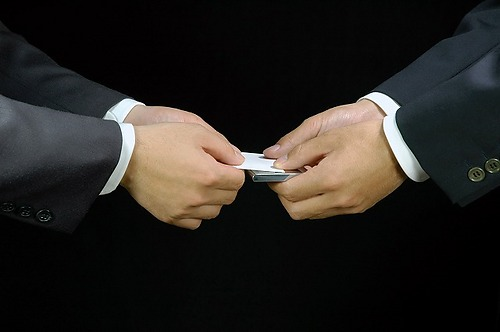 12
P44-45 にほんのぶんか
名刺（めいし） Business cards
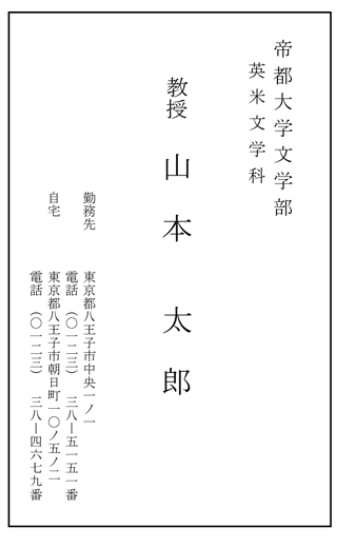 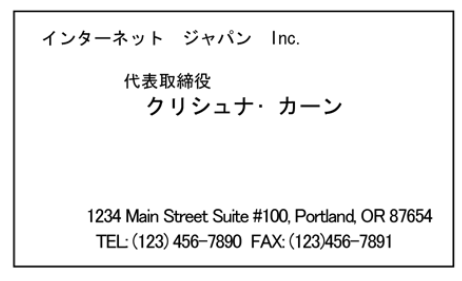 (p67 よむれんしゅう)
13
ききじょうずはなしじょうず
14
P66 ききじょうず
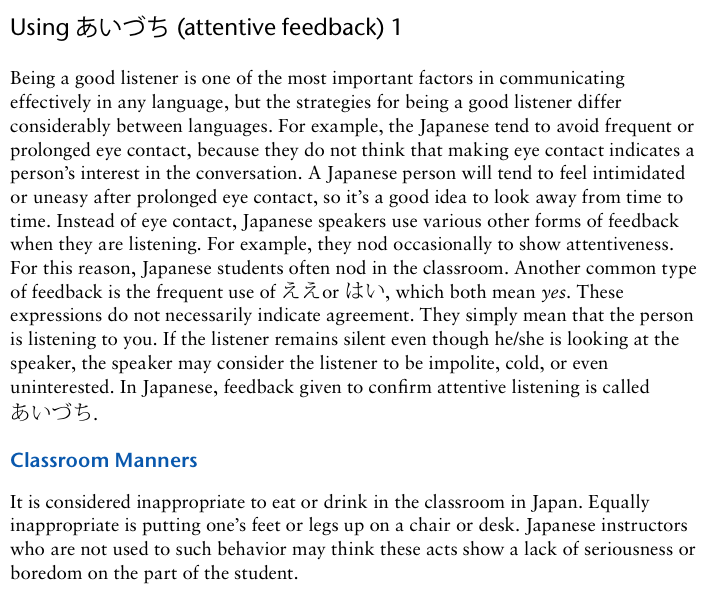 15